Thứ……ngày…..tháng…..năm…….
TIẾNG VIỆT
Bài 11: CHỢ NỔI CÀ MAU
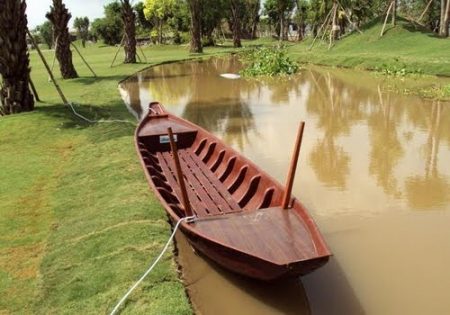 Ghe: Thuyền gỗ có mui